Проект «ГОРОД - своими руками»
Площадка для стритбола
Дружковская общеобразовательная школа I-III ступеней №12 Дружковского городского совета Донецкой области
ОПИСАНИЕ ОРГАНИЗАЦИИ
Дружковская общеобразовательная школа I-III ступеней №12 Дружковского городского совета Донецкой области
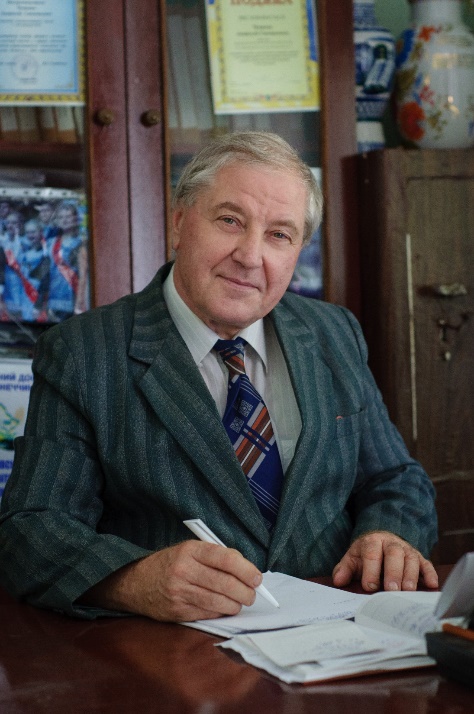 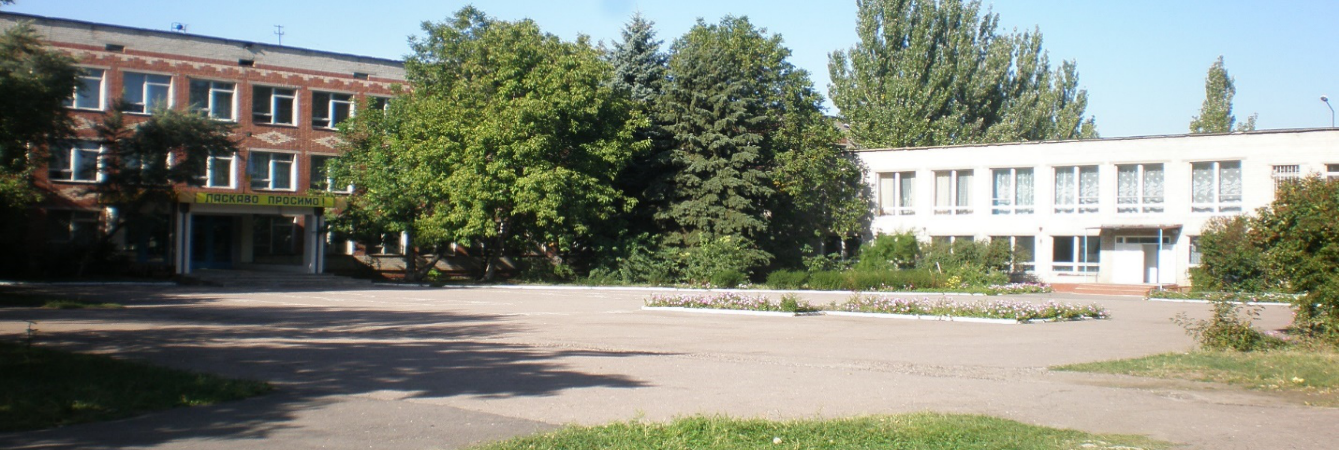 Количество педработников: 54
Директор школы 
Чуприна Анатолий Степанович
С 2005 года школа работает по инновационной программе «Здоровье».
Школа занимает лидирующие позиции по занятым местам в городских спортивных соревнованиях. 

Достижения школьной команды по стритболу:
ІІ место в первенстве по стритболу в городе 
І место в областном чемпионате г. Краматорск 
Участники Всеукраинского турнира «Шкільна баскетбольна ліга» г. Киев
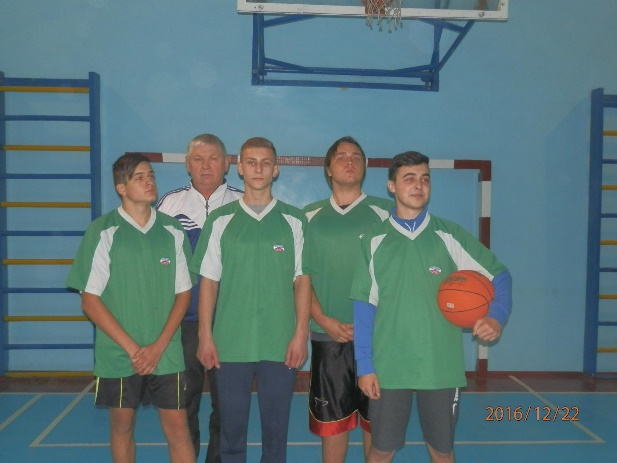 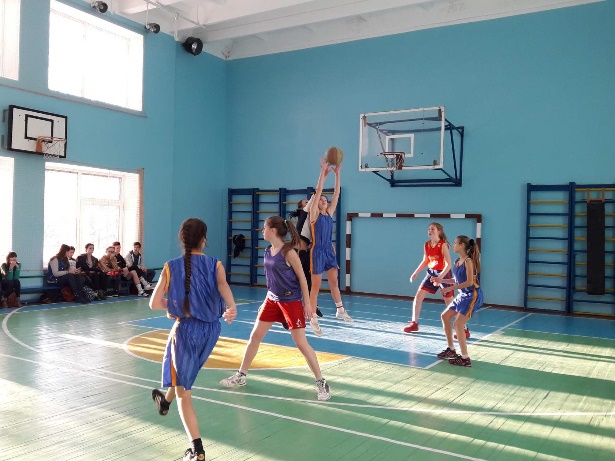 ОПИСАНИЕ ПРОЕКТА
Цель проекта - всестороннее и гармоничное развитие детей и молодежи средствами физического воспитания, путем увеличения двигательной активности, содержательного проведения свободного времени, проведение уроков и внеклассных мероприятий в школе, возможность заниматься спортом обществу, пропаганда здорового образа жизни и необходимости занятий спортом жителям города.
Проблема: в городе есть универсальные площадки с искусственным покрытием ("трава"), которое не годится для игры в стритбол. Для занятий стритболом и баскетболом нужна площадка с асфальтным покрытием.Молодежь хочет заниматься баскетболом и стритболом, однако нет места занятий (есть желание и есть мяч, однако некуда его забрасывать).
Задачи проекта:
Создавать привлекательный имидж здорового образа жизни у детей и подростков, повышать их двигательную активность. 
Формировать в подростковой и молодежной среде потребность в систематических занятиях спортом. 
Способствовать развитию массового стритбольного движения в городе Дружковка, формировать традиции проведения соревнований  по стритболу. 
Ориентировать специалистов в области физической культуры и спорта города на развитие уличных видов спорта. Обеспечить поддержку горожан, активно внедряющих стритбол как молодежную субкультуру. 
Создать единое информационное поле среди молодежи города.
Развивать творческий потенциал детей и подростков, совершенствовать духовные (нравственные, интеллектуальные, эстетические) качества подрастающего поколения.
Бюджет проекта - 250 000 грн.Смета расходов:
ПЛАН МЕРОПРИЯТИЙ
Ключевые показатели оценки результата проекта:Популяризация здорового образа жизни, улучшения здоровья жителей, привлечение молодежи к занятиям спортом, возможность проведения соревнований по стритболу и баскетболу.
Ожидаемые результаты при реализации проекта:
Внедрение разнообразных форм и увеличение количества спортивно-массовых мероприятий для детей и подростков города Дружковки.
Увеличение количества детей занимающихся в ДЮСШ на отделении баскетбола.
Создание спортивного актива из детей и подростков города.
Включение соревнований по стритболу в ежегодный план спортивно-массовых мероприятий города.
Количественные показатели:Возможность заниматься спортом жителям близлежащих районов города - ориентировочно 5000 человек.-учащимся школы – 685 чел.
Качественные показатели:- Укрепление здоровья, предупреждению правонарушений из-за занятости спортом.- Заинтересована, занятая и здоровая молодежь
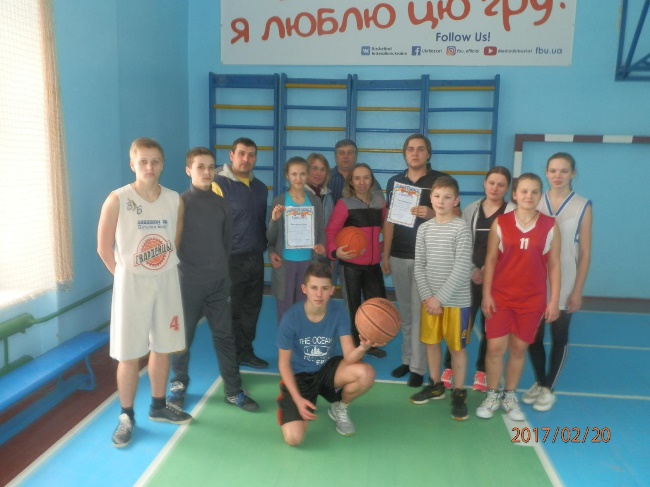